Figure 2. Logarithmic histogram of VLA map peak flux densities in the pointing N2 V1.
Mon Not R Astron Soc, Volume 302, Issue 2, 11 January 1999, Pages 222–244, https://doi.org/10.1046/j.1365-8711.1999.02103.x
The content of this slide may be subject to copyright: please see the slide notes for details.
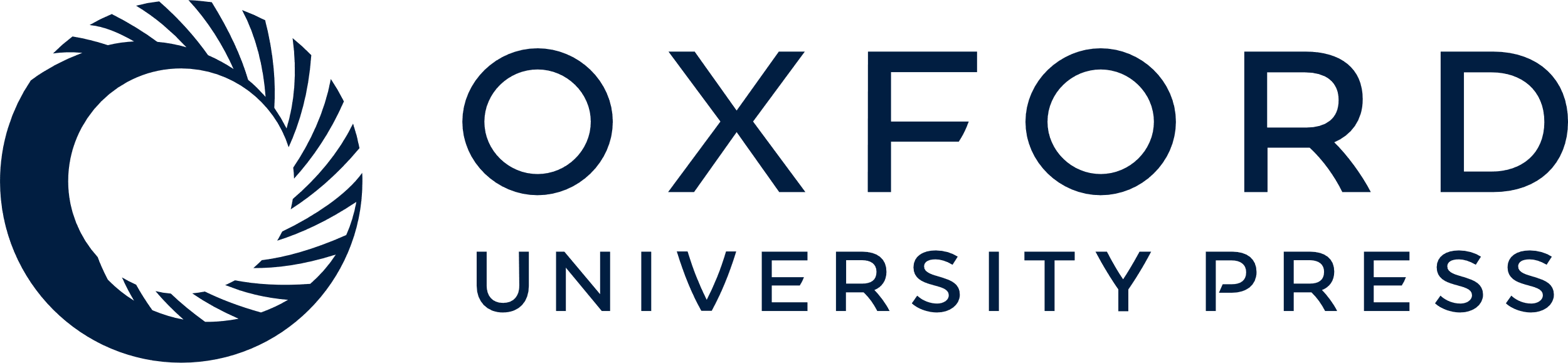 [Speaker Notes: Figure 2. Logarithmic histogram of VLA map peak flux densities in the pointing N2 V1.


Unless provided in the caption above, the following copyright applies to the content of this slide:]